NHS Long Term Plan: A Smokefree Pregnancy
Misha Moore
National Speciality Adviser for Obstetrics (Public Health) 
NHS England & Improvement
Smoking is still the single largest modifiable risk factor for poor pregnancy outcomes
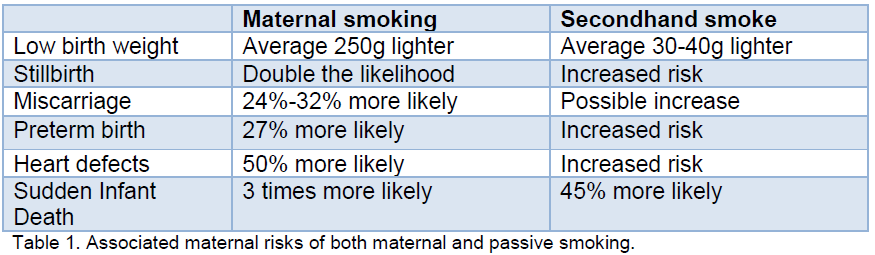 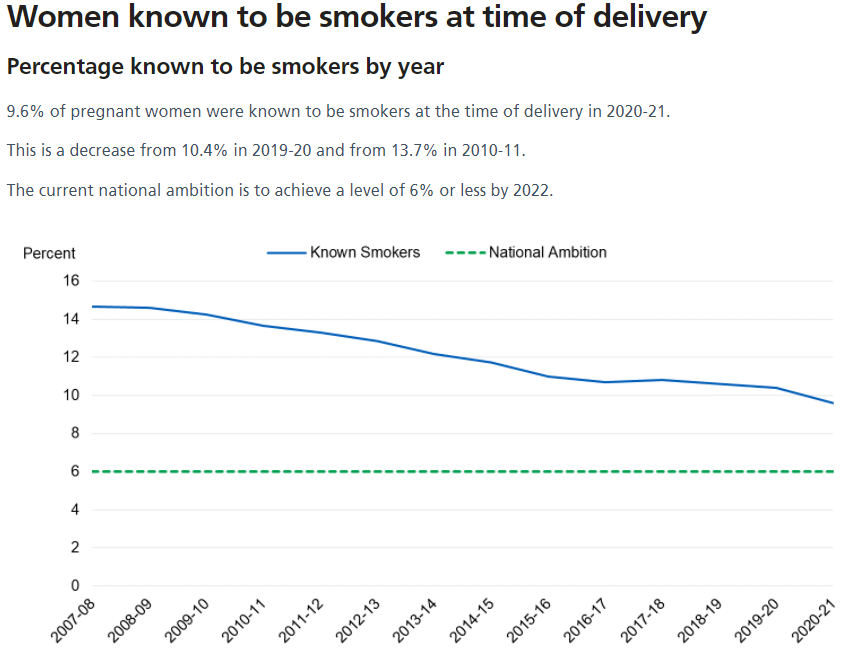 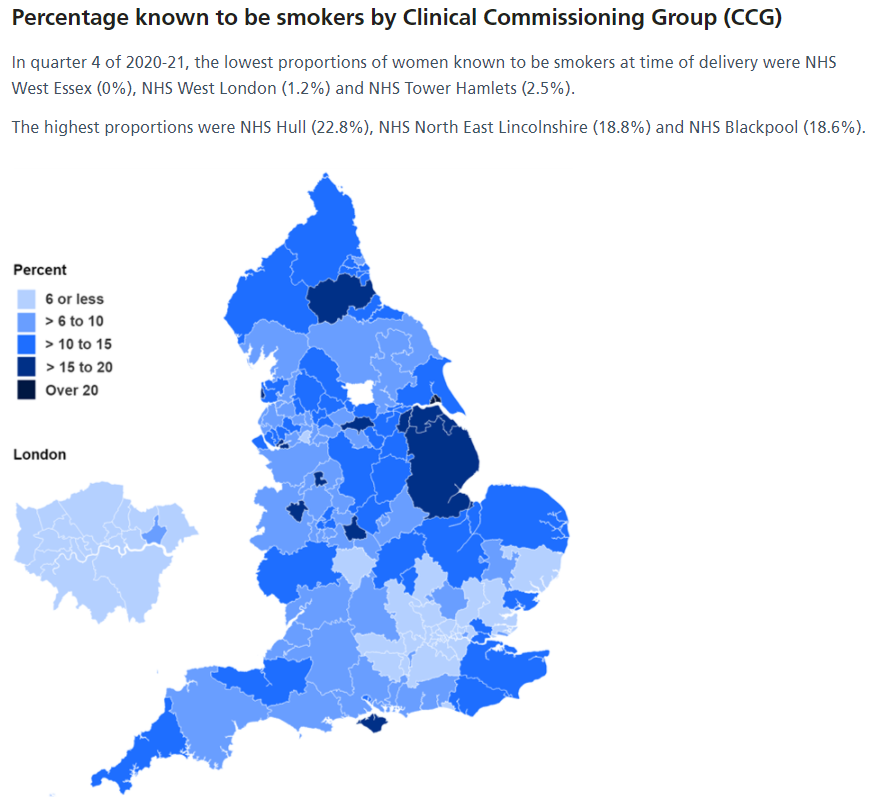 [Speaker Notes: Smoking affects mothers, the developing foetus and child health; doubling the chances of still birth and increasing the risk of sudden infant death threefold. 
Smoking prevalence in pregnancy is approximately 9.6% and over a number of years and has arguably not reduced at the rate seen in the general population – until the impact of COVID.]
The Saving Babies Lives Care Bundle: Version Two
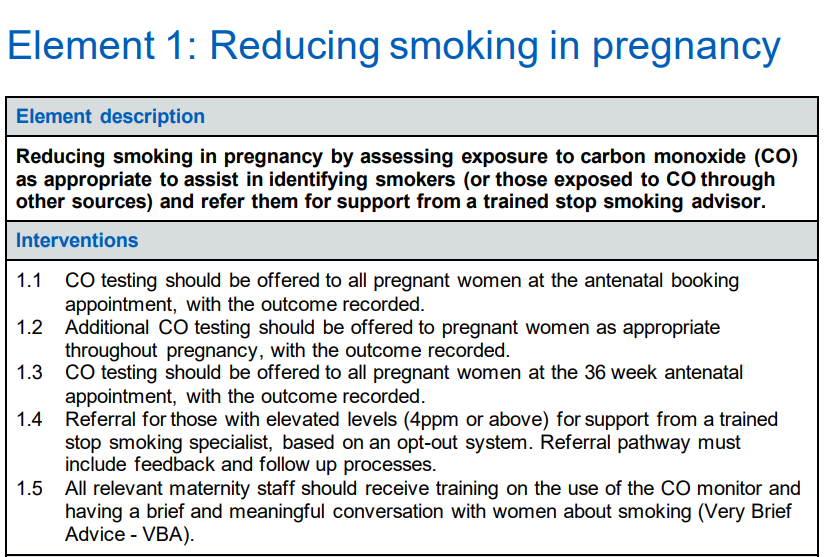 [Speaker Notes: Evolution
What we have already
Equity and equality 
Current assurance framework -]
NHS Long Term Plan commits that all pregnant women will have access to NHS-funded tobacco dependence treatment
By 2023/24, all people admitted to hospital who smoke will be offered NHS-funded tobacco treatment services.  

The model will be adapted for pregnant women and their partners, with a new smokefree pregnancy pathway including focused sessions and treatments.


COVID has impacted rollout, but we are still working to the original LTP timescales.
[Speaker Notes: Prevention is a core component of the NHS Long Term Plan (LTP).  The LTP commitments set out the NHS’ contribution to tackling tobacco dependence. 

These commitments are designed to:
be the NHS’s contribution to helping deliver a smokefree generation and 
It is not designed to backfill where progress has not been delivered as part fo the SBLCB, but to take services further.
have a level of national direction, but are for local development and delivery.

Rollout started with 3 early implement sites and gathering learning from areas like Greater Manchester.]
Recommended Delivery Model
https://future.nhs.uk/LocalTransformationHub/view?objectId=14293872 

Based on NICE guidance and learning from the Greater Manchester Smokefree Pregnancy model:

Identifying smokers
 
Opt-out referral to an in-house service:

Intensive face-to-face specialist behavioural advice combined with nicotine replacement therapy
1:1 tobacco dependence adviser at antenatal booking or very soon after. 
Nicotine replacement therapy at first contact.
Weekly face-to-face appointments for at least four weeks
Six further face-to-face appointments throughout pregnancy
[Speaker Notes: Targets early intervention, increased engagement, improve the pathway for the woman.]
NHS Long Term Plan: delivery trajectory
There is still a staged incremental approach to delivery, but there is significant overlap in 2021/22 and delivery may be backloaded into the last 2 years.
The timeline is iterative and continues to develop:
2021/22
> Delivery of EIS
 > Sharing learning 
> Prioritisation of rollout and trajectories 
> Development of 21/22 delivery plans
> Wider phased rollout starts
> Gearing up activities for services starting in 22/23
2020/21
> Establishing EIS
> Incorporating tobacco into 21/22 Operational Planning
2022/23
> Delivery of first wave of services
> Next rollout phase started and delivered.
> Gearing up activities for services starting in 23/24
> EIS – MH specialist services
2023/24
> Establish and deliver last wave of sites
> Rollout in MH specialist services
> Delivery of inpatient and maternity LTP commitments
Summary
Unique opportunity to change and develop current pathways

Recommended Smoke Free Pregnancy Model

Intensive and targets early intervention

In-house
part of the pregnancy journey
has to be a sustainable element of the maternity pathway
maternity ownership and accountability

Flexibility in delivery, with the ability to:

use different staff groups e.g. MSWs
commission across organisational boundaries
expand, intensify or accelerate delivery using local resources.
however should facilitate the recommended delivery model and in-house approach
Contacts at a national level
Paul Cilia La Corte	Jane Coyne 				 Misha Moore 
Snr Programme Manager 	National Implementation Lead Midwife	 National Speciality Adviser
p.cilialccorte@nhs.net	jane.coyne@nhs.net  			 misha.moore@nhs.net 

https://www.longtermplan.nhs.uk/areas-of-work/prevention/treating-and-preventing-ill-health/
Join our Future NHS platform at https://future.nhs.uk/NHSpp/grouphome